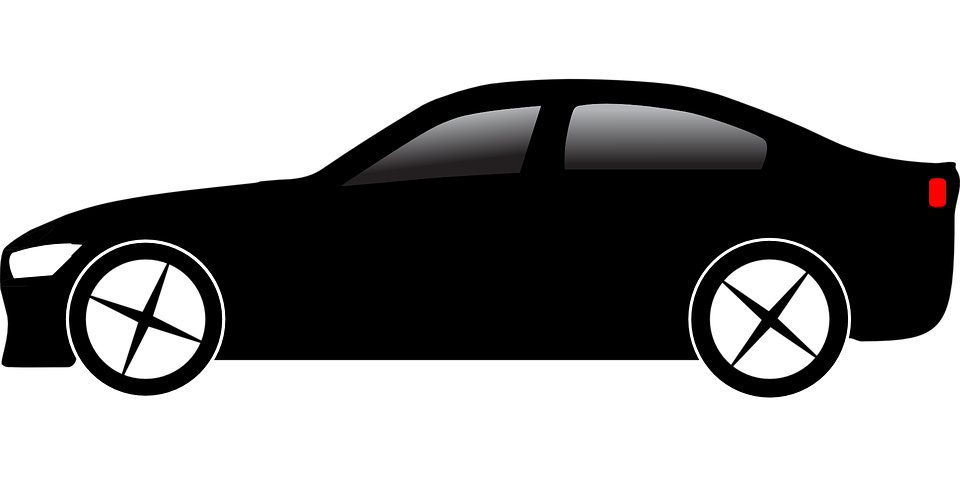 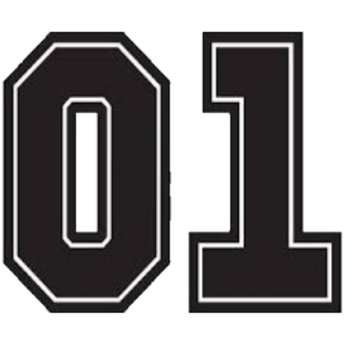 Mikael Labbé